TV studio
Croatian team
Posjetili smo TV studio Poljoprivredne TV, prve hrvatske poljoprivredne televizije koja je osnovana u Požegi 2012.
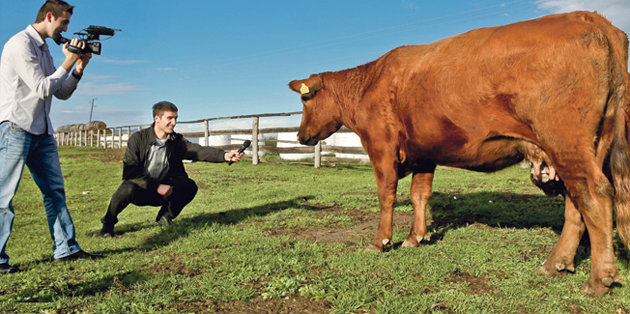 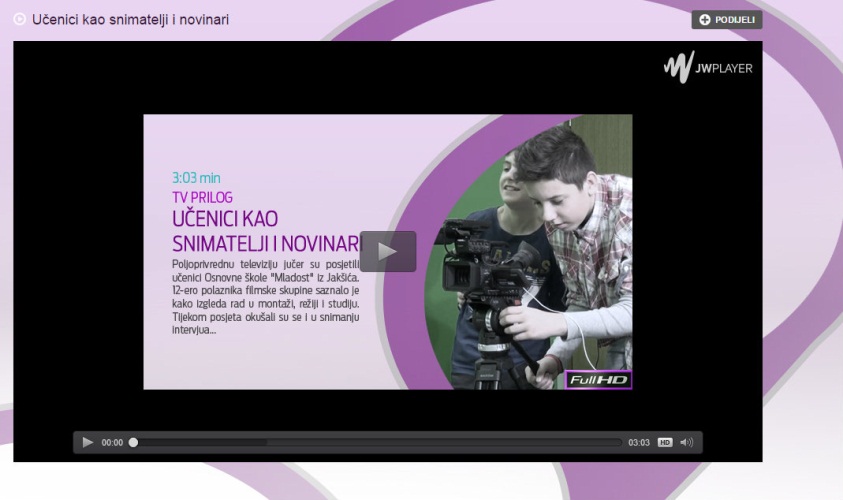 Iako je to mali TV studio sa samo osnovnim prostorijama ne samo da emitira Poljoprivrednu TV, nego je i dom mrežne video platforme Požeški.hr .
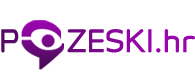 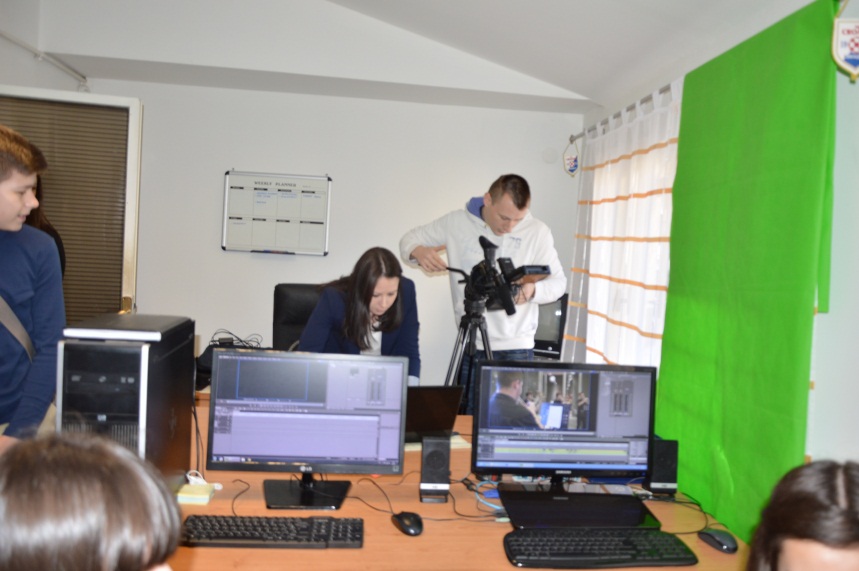 Montaža
Kontrolna prostorija
Prostorija za snimanje zvuka
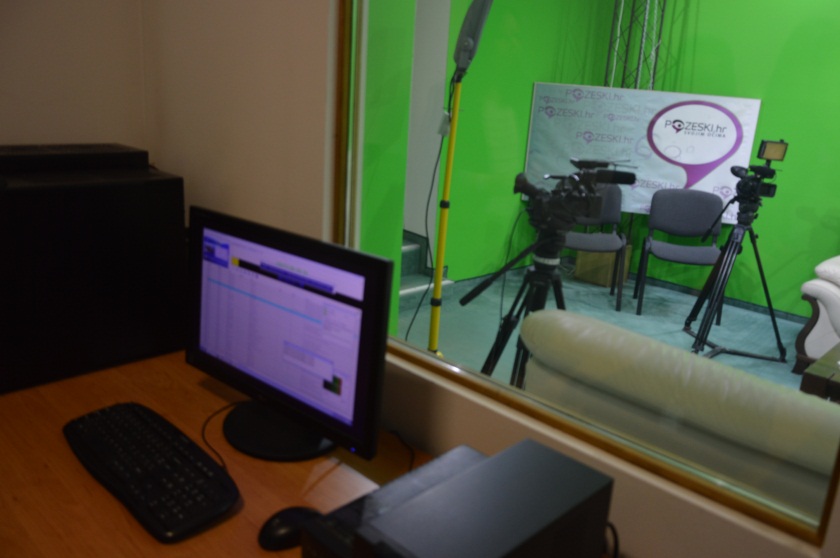 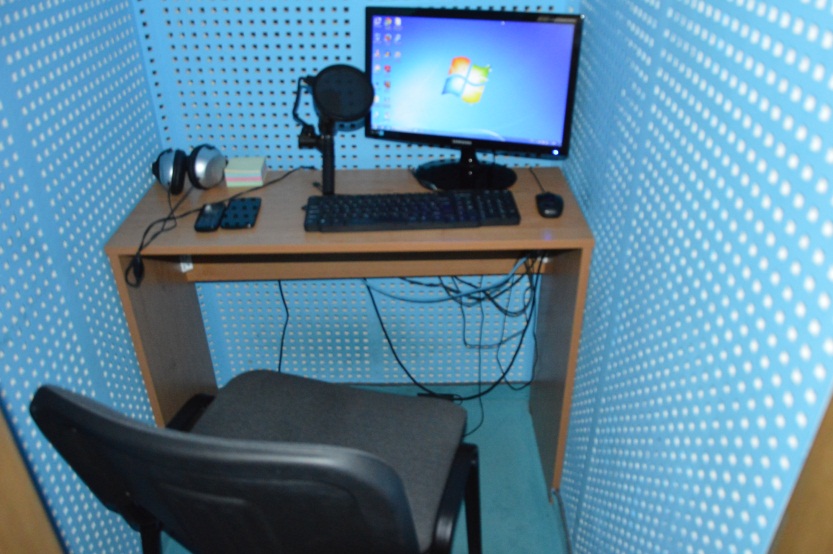 Studio
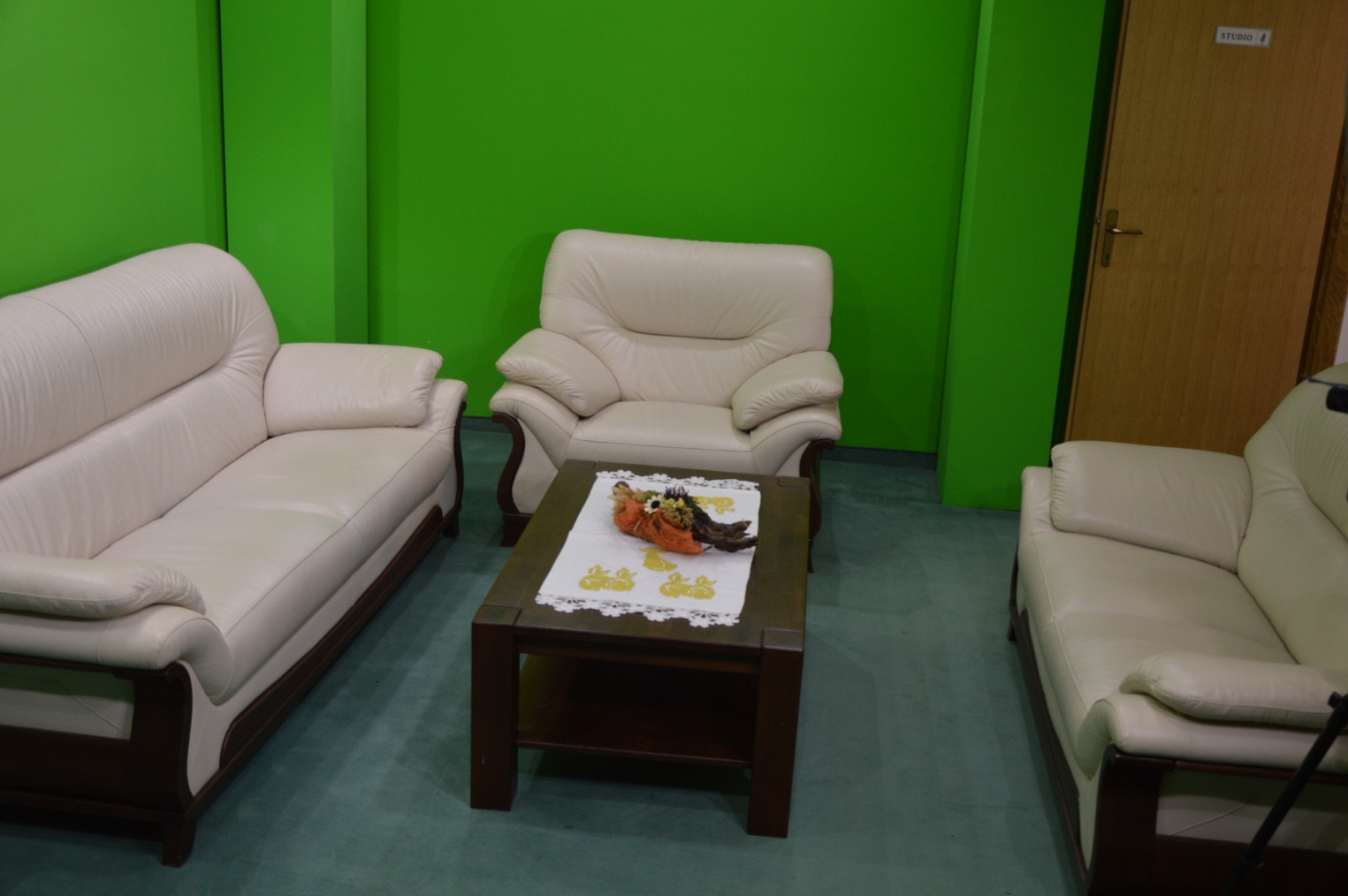 Naš zadatak je bio snimiti reportažu o Comenius filmskoj skupini u našoj školi.
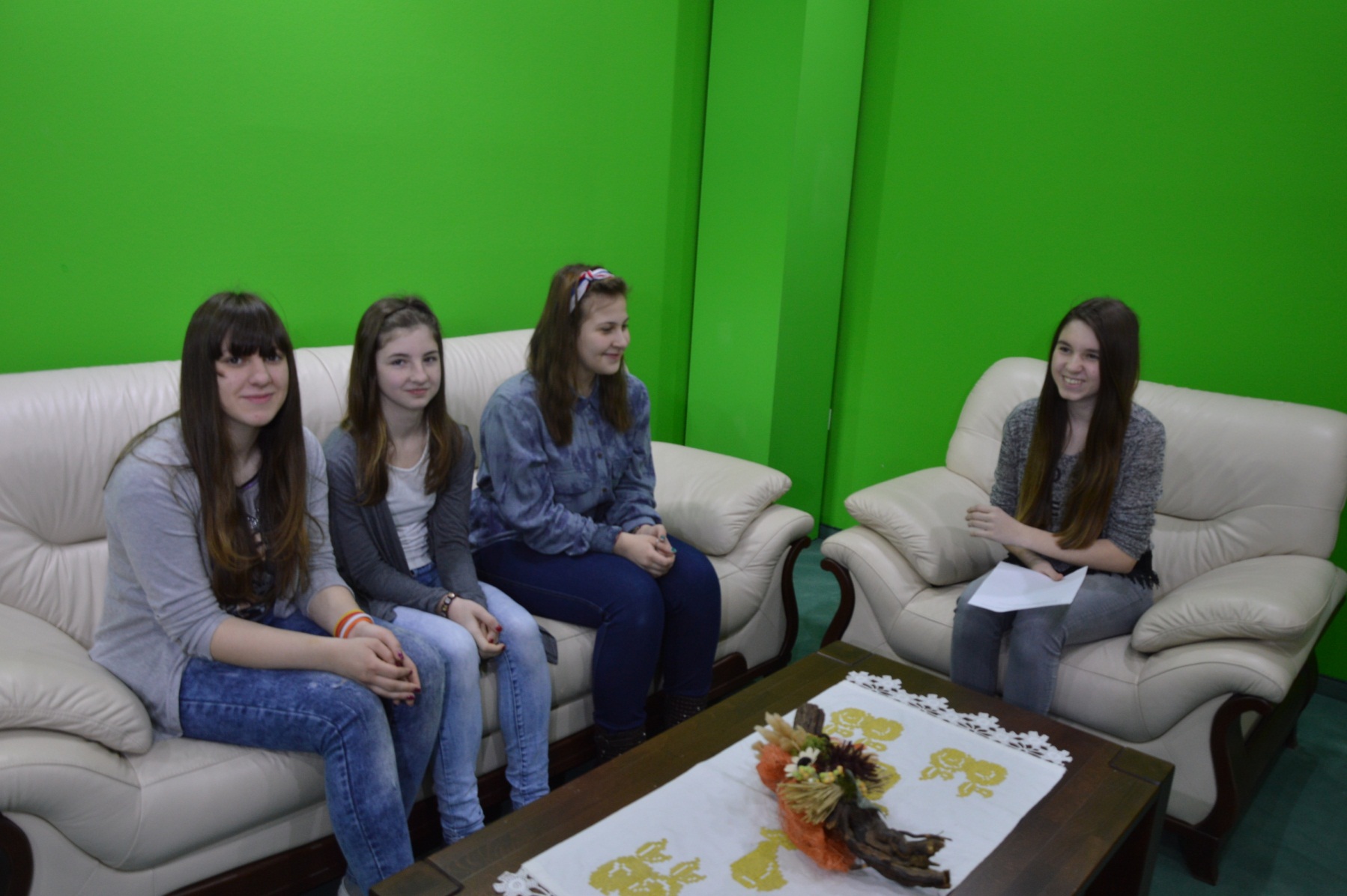 Lorena, Terezija i Valentina kao gošće emisije…
Iva kao voditeljica...
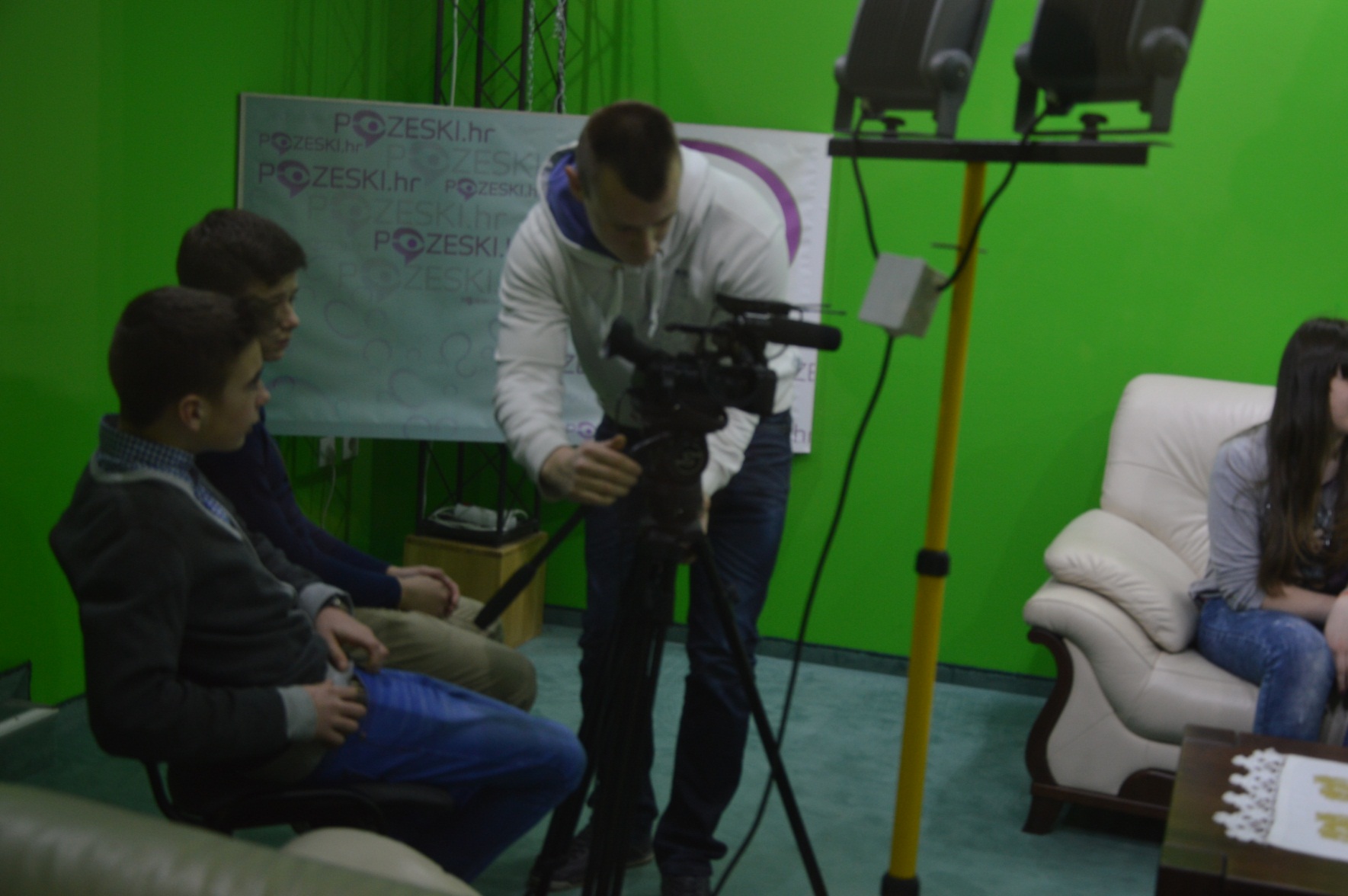 Muški dio skupine iza kamera…
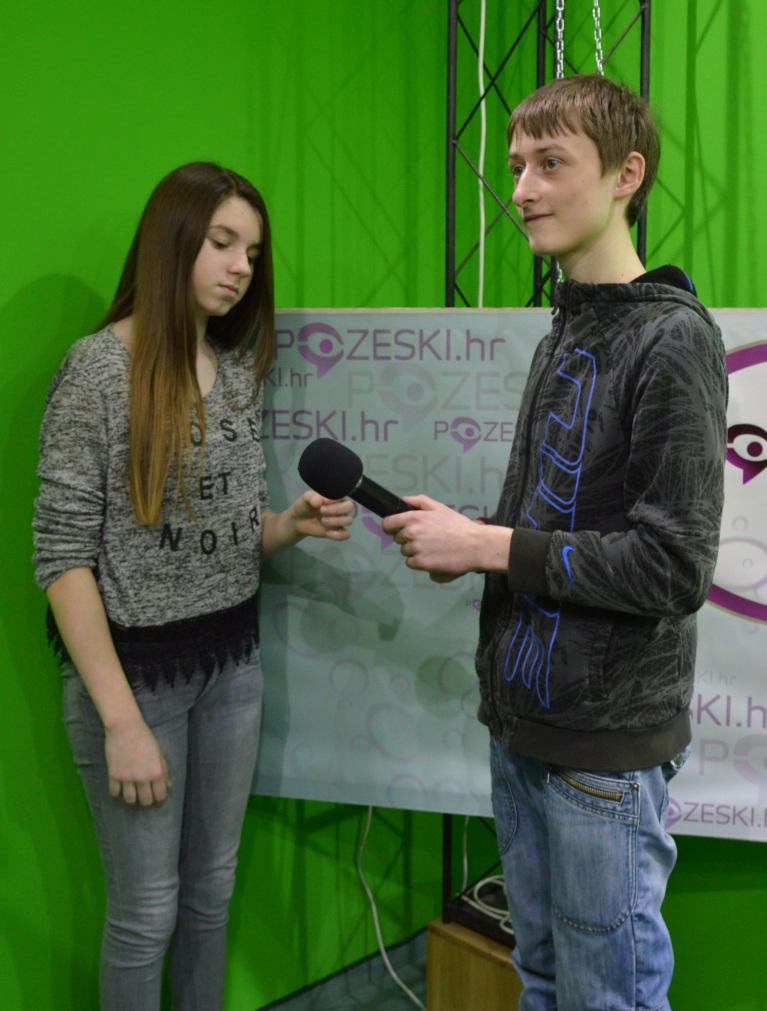 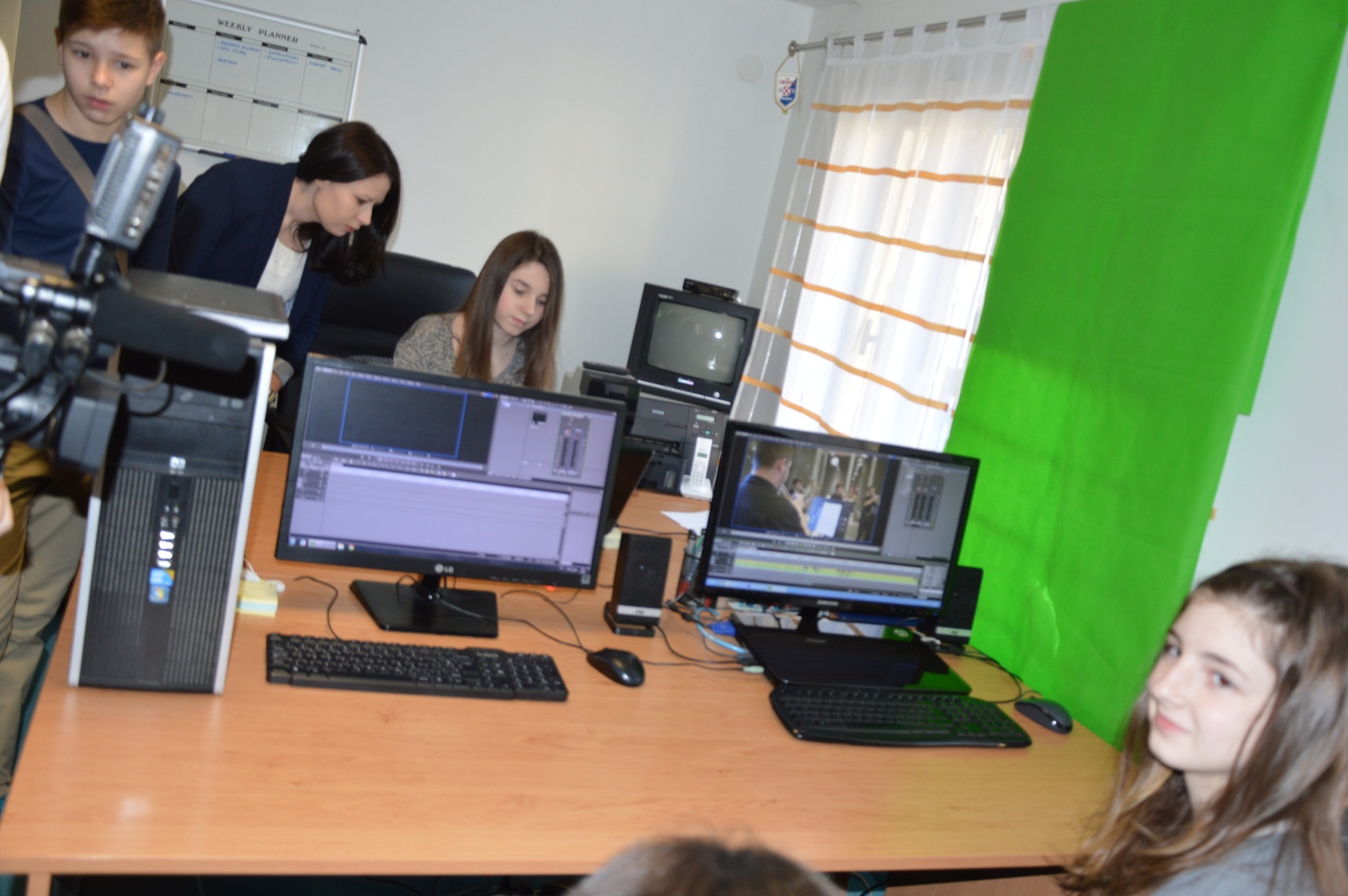 Montiranje emisije…
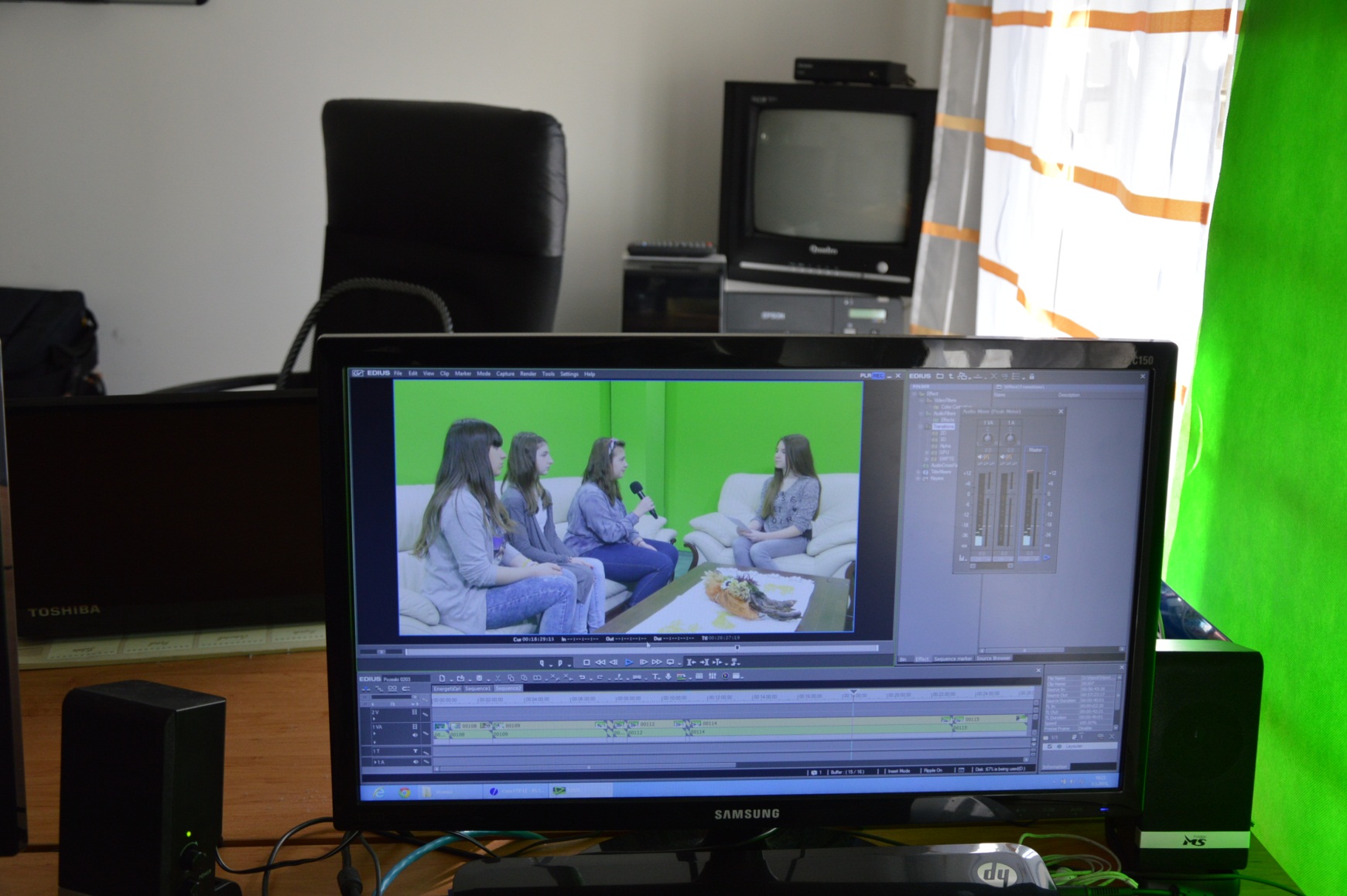 Zaposlenici su nas toplo primili i naučili su nas puno.
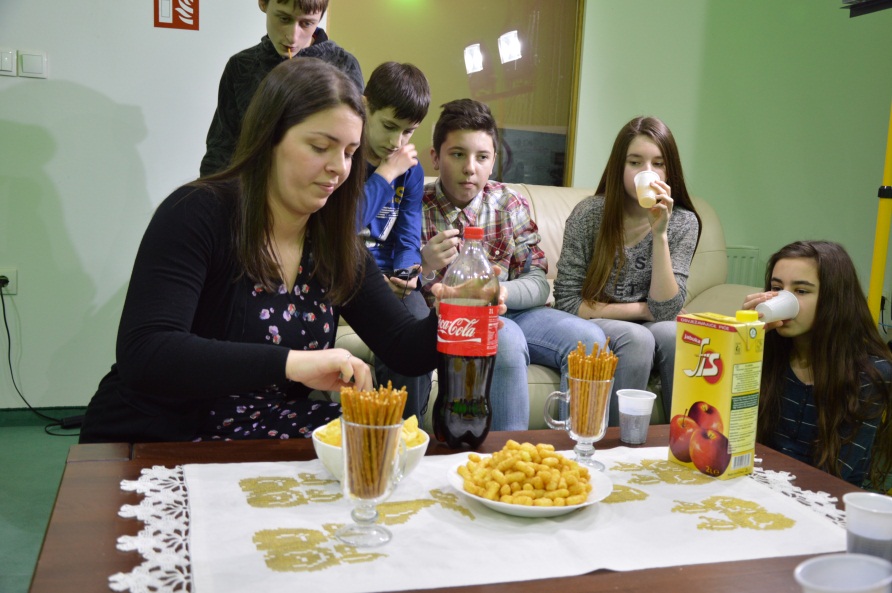 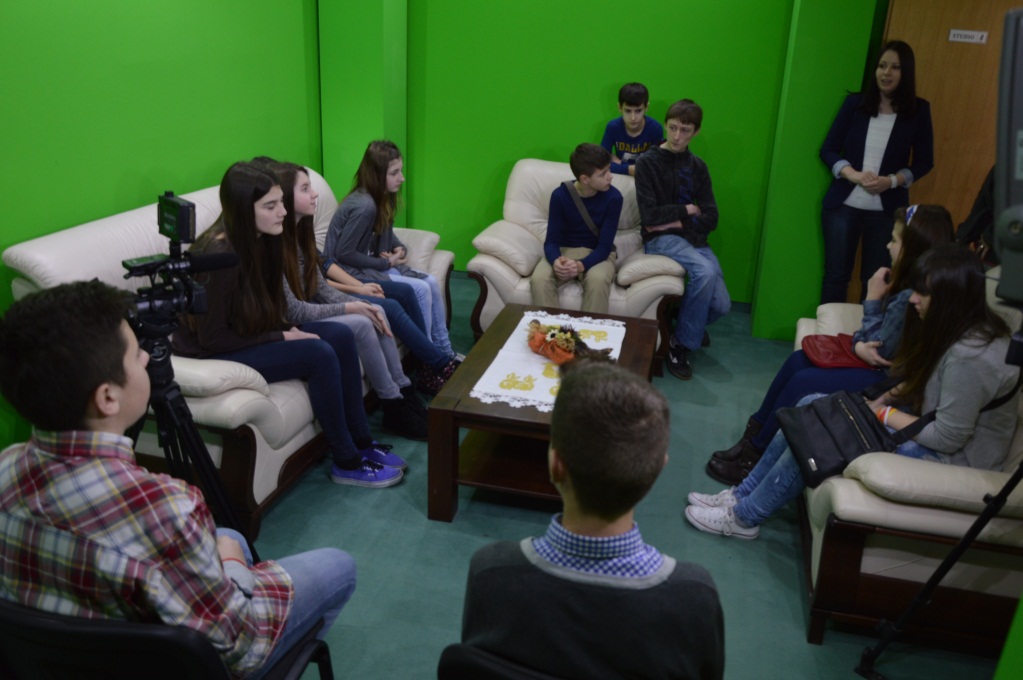 Pogledajte snimljeno ovdje !